IPET-DD-1 meeting
18-20 Feb 2019 

Thorsten Busselberg -DWD 
IPET-DD Chair

Dijana Klaric, Met service of Croatia
IPET-DD co-Chair

Enrico Fucile
WMO
ET-WISC/TT-DC
Agenda item 5
12-15 March 2019, Beijing
1
Inter programme ET for Data Representation Development
coordinate 
          TT- MDS Meta data search
           TT- MDG - Meta Data guidelines 
           TT- WMDR  -WIGOS Meta Data Representation  (and other XML formats )
           TT - Aviation XML  (ver 3)
Infos at WIS WIKI ( ToR, tasks, reports)
ET-WISC/TT-DC 12th – 15th March 2019 pp2
[Speaker Notes: Will participate in the discussion on agenda item 11 from an NC perspective]
IPET-DD-1 focus
•	Improve search and provide metadata guidance in view of the implementation plan of WIS 2.0
•	Discuss the new aviation codes to become operational in 2020   (IWXXM 3.0)
•	WIGOS metadata representation and other XML based formats  (GroundWaterML2)
•	netCDF-CF data requirements with particular attention to new radar data format
ET-WISC/TT-DC 12th – 15th March 2019 pp3
[Speaker Notes: Q. Does the group feel that NC/DCPC’s are represented? If not what can be done regarding this?]
Intro - status WIS 2.0
evolution WIS TT  (TT-eWIS, Nov 2017)
   opened to consultation 28th Feb 2019	
   look at video by DWD; PPT from WMO for IPET-DD-1

    WIS 1.0 system for the experts
    WIS 2.0 system for the public and private sector
    observations are one type of WMO services 
    WIS 2.0 - 11 principles  and how they reflect TTs current actions and recommendations
ET-WISC/TT-DC 12th – 15th March 2019 pp4
TT-MDS ToR and working principles:
ToR 
 Guidance for GISC/DCPC providers on search interface design
Guidance for metadata authors 
Guidance for metadata tool developers
Guidance on making WIS metadata records discoverable via industry search engines 
Guidance on Quality assessment monitoring, and tools / other solutions to expedite the transition to improved metadata content. 

Working practice
  - analysis on the different GISC catalogue discovery services
 - explore and improve  data discoverability  at WIS ( GISC)
    "users centric approach"
ET-WISC/TT-DC 12th – 15th March 2019 pp5
[Speaker Notes: In particular, getting more from NC/DCPC in relation to WIS 2.0.]
TT-MDS actions
TT-MDS to define and recommend best practices for implementing web discovery services.

TT-MDS to recommend a separation between product collection and product instances in the catalogues.

TT-MDS shall study and recommend new machine to machine interfaces to be implemented by the different WIS catalogues for increasing their interoperability. A set of functionalities for the APIs shall be defined and a machine to machine standard or protocol recommended to be implemented depending on the need.
TT-GISC2017 pp6
TT-MDS to develop Metadata quality KPIs and recommend a process for improving the quality of the metadata content
Noted that a discovery service is as good as the content it is created from. Poor quality content lead with having a lot of records matched by the same discovery keywords. In order to improve the quality content, TT-MDS shall define a set of Key Performance indicators to evaluate and monitor the WIS metadata content. Based on the list of created key performance , a first evaluation shall be conducted by the TT-MDS.
Results shall be published and provided to ET-WIS and TT-MDS shall liaise with ET-WIS for having the quality content monitoring integrated in the GISC Watch.In addition, the defined KPIs shall be regularly reviewed and as needed modified or new ones shall be developed.
End of 2019
TT-GISC2017 pp7
TT-MDS actions
TT-MDS shall highlight the benefits for migrating WIS Metadata Core Profile (WMCP) toward ISO 19115-3 and recommend a migration path from ISO 19115 to ISO 19115-3. Examples of changes and additional information to be added shall be provided as necessary.
TT-MDS shall develop a mapping between the information contained in the WCMP and the dataset fragment of schema.org. This shall allow WIS records and WIS catalogues to be better indexed by industry search engines.
TT-GISC2017 pp8
IPET-DD working practice by new technologies:
GITHub WMO information management
    github.com/wmo-im
   TT- WMDR repository
    plan: metadata, obs-tools, xml, codes… (GRIB, BUFR)

   Decision> to  use GITHub also for
        TT- MDS, TT-MDG
Action> TTs to populate GitHub for clock-around working space
Recommendation > to other ET and TT to use WMO GITHub
TT-GISC2017 pp9
Github Decision
GitHub is the development repository for IWXXM and other XML based data representations (IWXXM 3.0 RC3). 
 Access to the GitHub repository is granted to all the members of a team and comments/issues can be made by anyone who is interested in the development of the schema. 
Examples and documentation should be part of the repository and releases made available on it for as long as possible allowing comparison back in time of old changes and issues resolution. 
GitHub should be the memory of the development process and the live tool used for developing new features and versions.
ET-WISC/TT-DC 12th – 15th March 2019 pp10
[Speaker Notes: Outcome of this discussion will have input into agenda item 14, updating action plan and ToR as required.]
netCDF CF conventions
Presentations by: Eumetsat, ECMWF, Chair of IPET-OWR (Operational Weather Radar), GCW (Global Cryosphere Watch) 
All agreed on the need of a governance framework on CF conventions and WMO CF profiles.
IPET-DD proposes to WMO Secretariat to organise a workshop on “CF conventions in WMO Programmes” to bring together experts from WMO data representation and programmes activities and the CF communities with the aim to establish possible collaboration for the development of CF profiles for the use in WMO Programmes.
TT-GISC2017 pp11
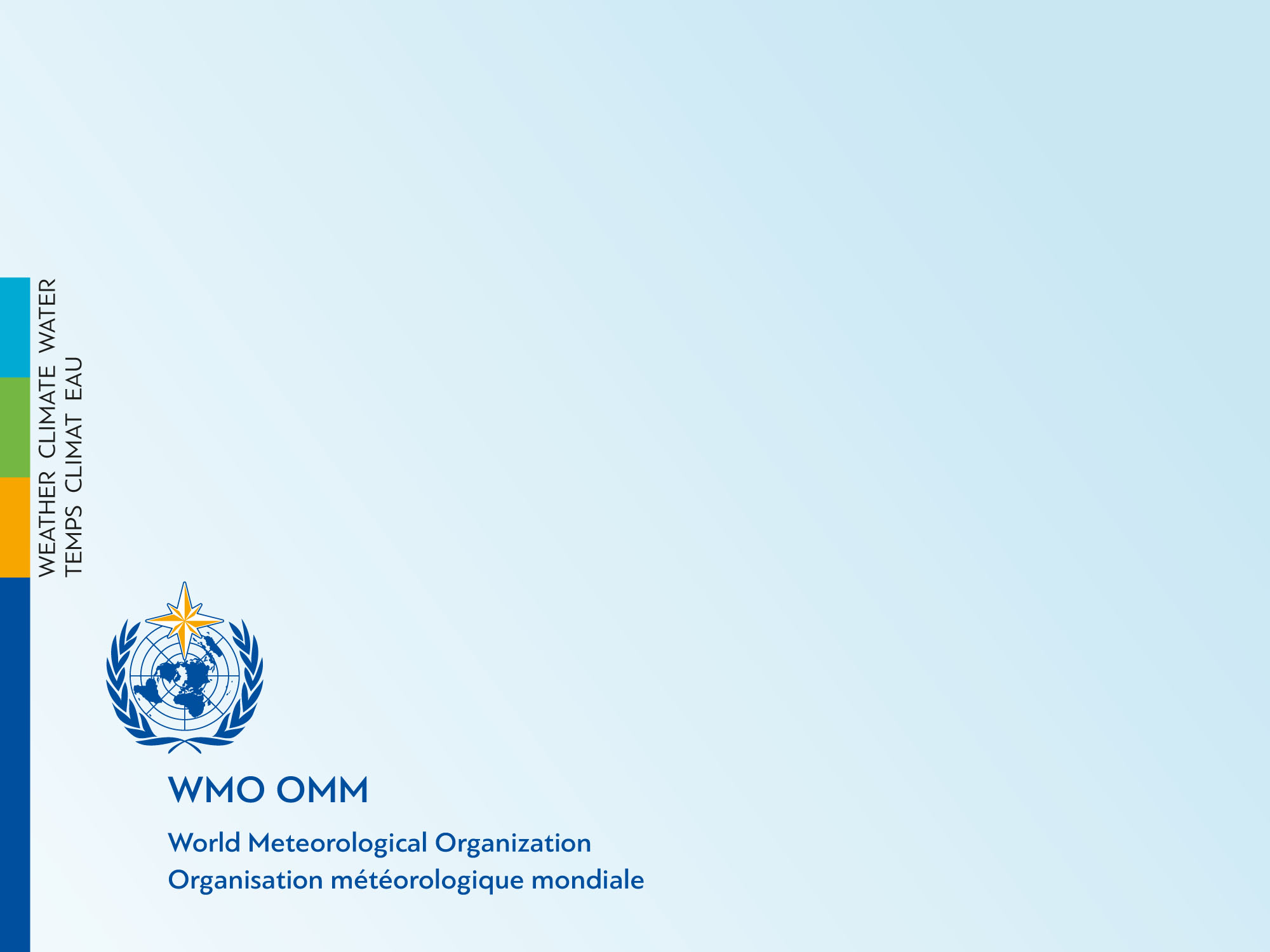 Thank you
Merci
12